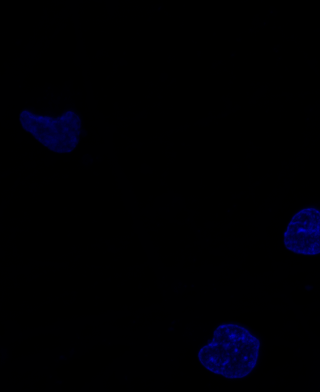 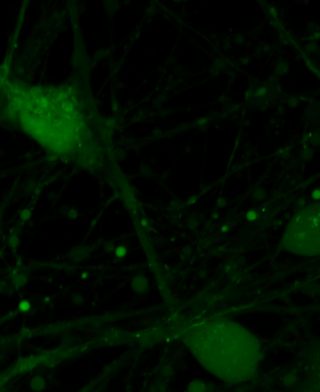 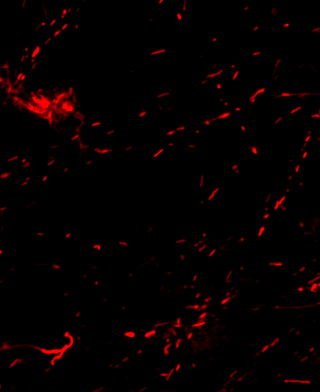 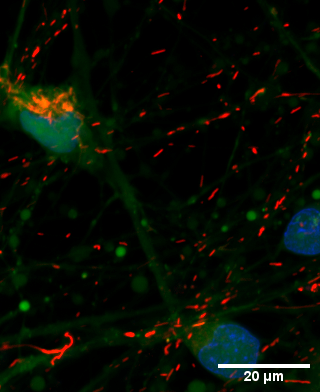 Ctrl 18075
maturation
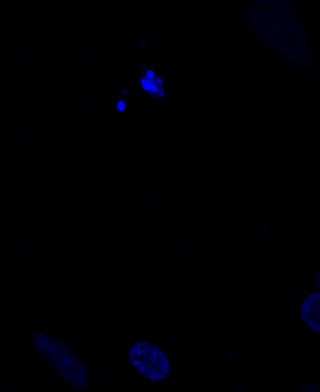 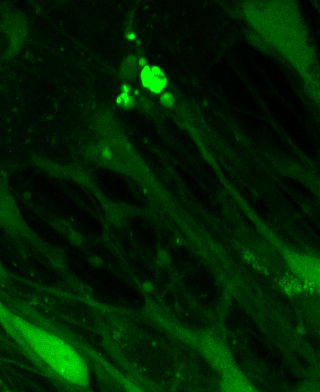 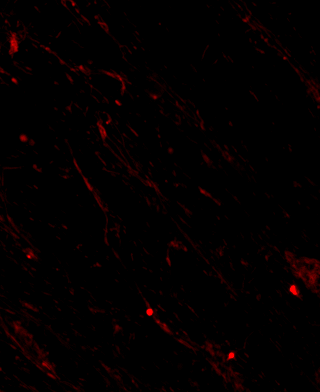 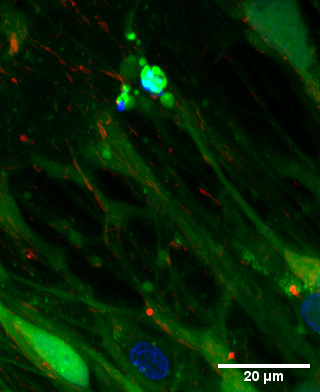 iCtrl R272Q GC 
maturation
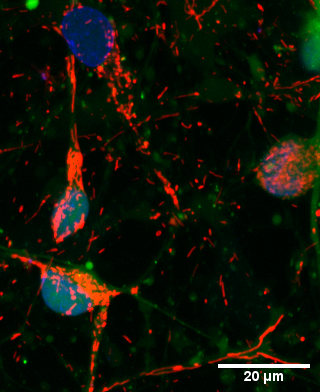 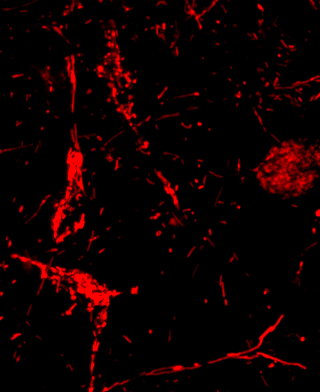 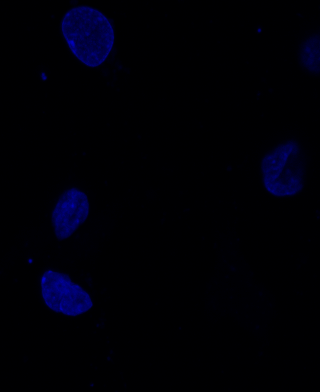 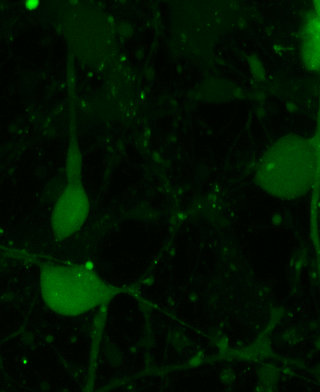 PD R272Q 
maturation